PHÁT TRIỂN NHẬN THỨC
SO SÁNH 2 NHÓM ĐỐI TƯỢNG TRONG PHẠM VI 3
GỘP/ TÁCH NHÓM 3 ĐỐI TƯỢNG 
THÀNH HAI NHÓM NHỎ HƠN
Lớp : Mẫu giáo nhỡ
Giáo viên: Bùi Ngọc Châm
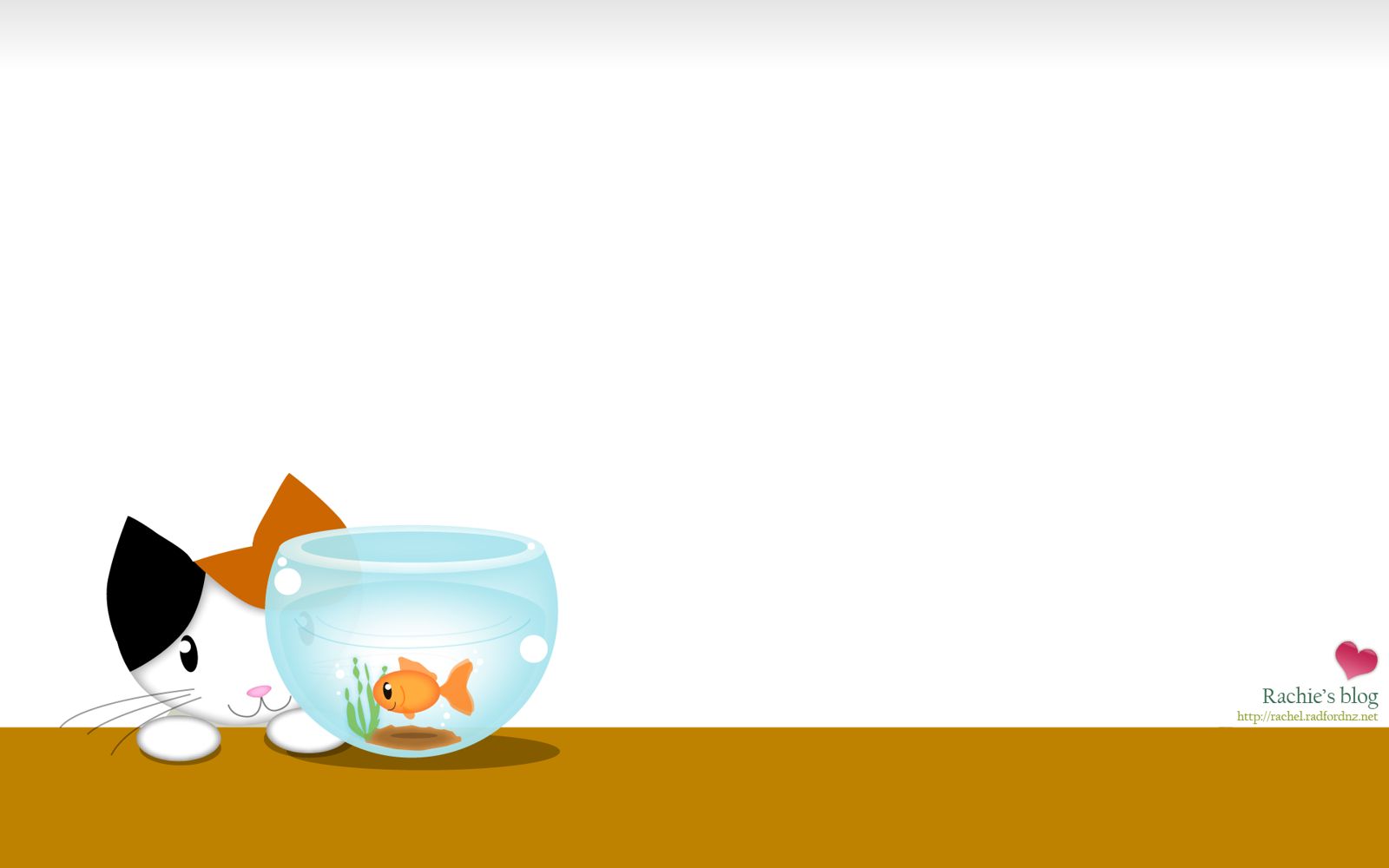 HĐ 1: ôn củng cố bài cũ
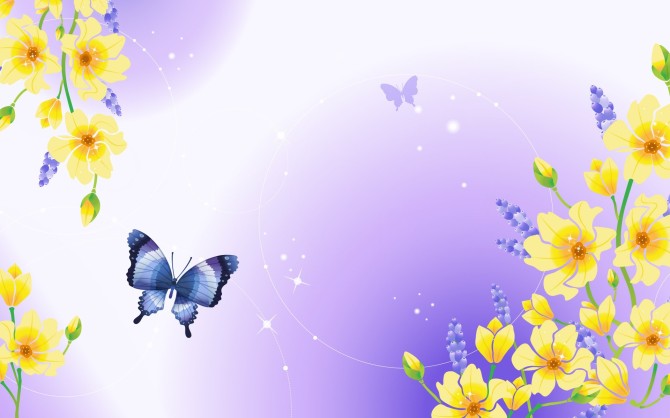 Bài mới: 
SO SÁNH 2 NHÓM ĐỐI TƯỢNG TRONG PHẠM VI 3; GỘP/ TÁCH NHÓM 3 ĐỐI TƯỢNG THÀNH HAI NHÓM NHỎ HƠN
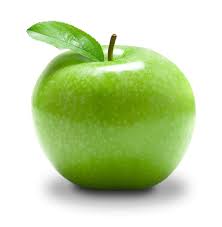 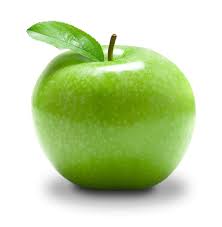 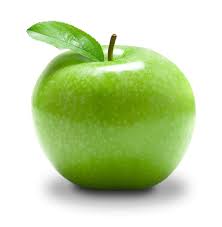 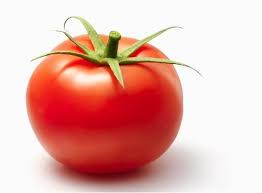 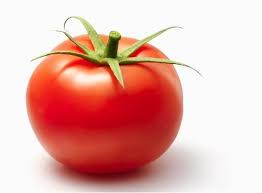 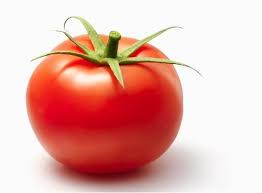 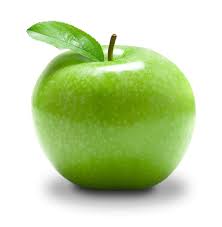 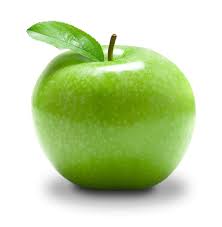 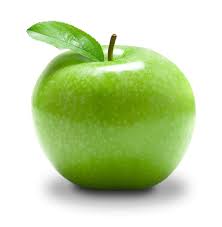 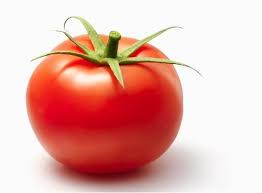 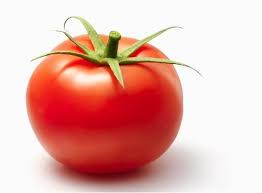 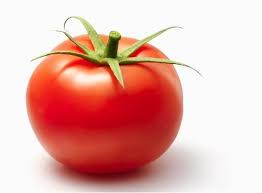 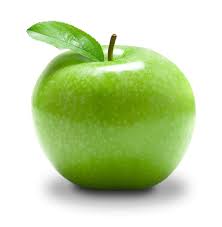 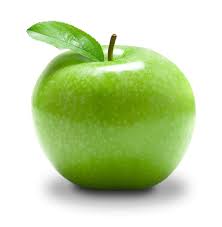 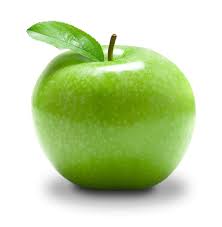 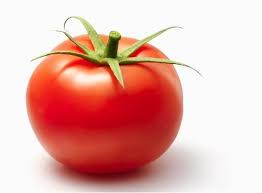 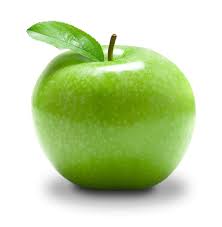 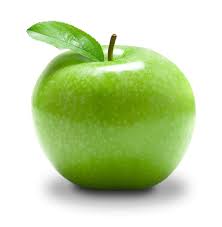 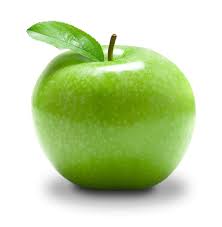 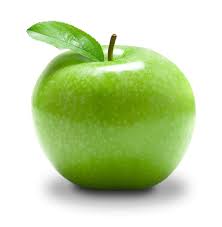 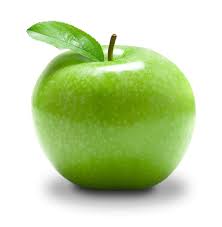 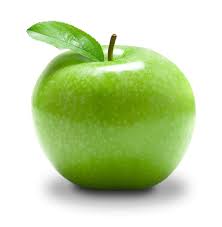 2
1
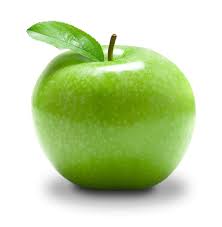 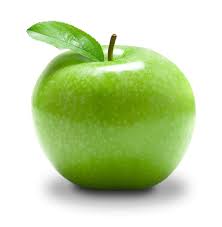 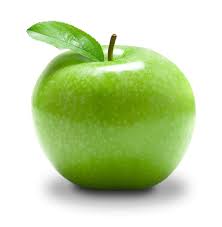 2
1
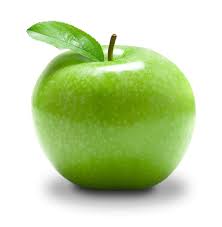 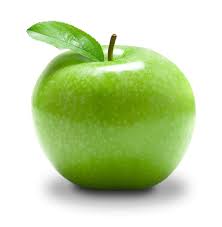 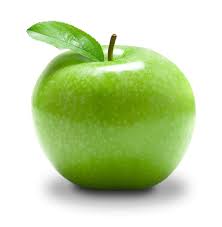 3
2
1
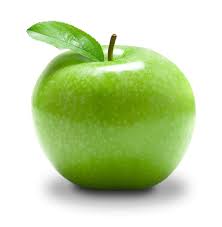 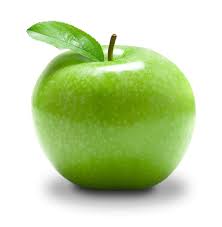 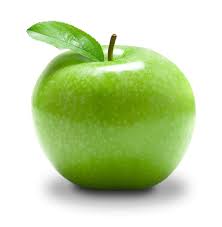 3
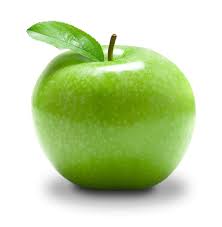 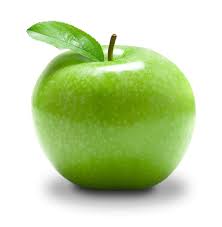 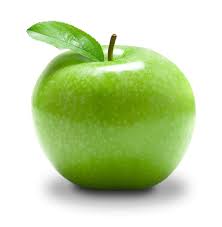 3
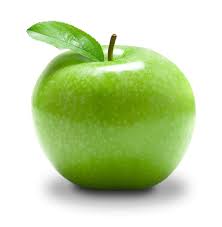 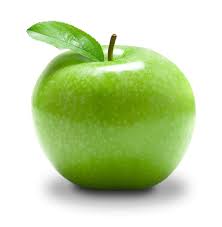 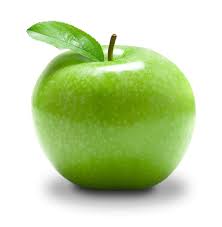 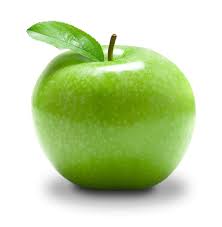 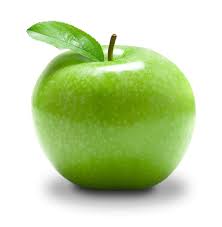 2
1
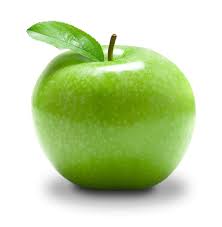 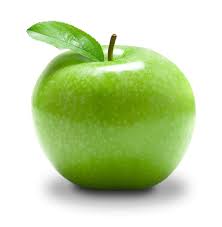 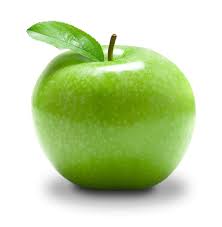 2
1
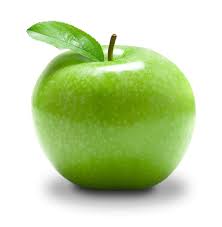 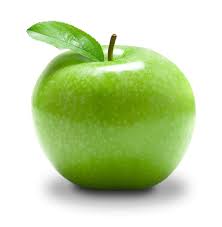 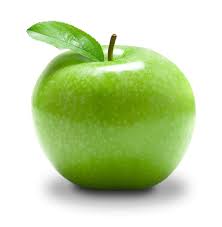 3
2
1
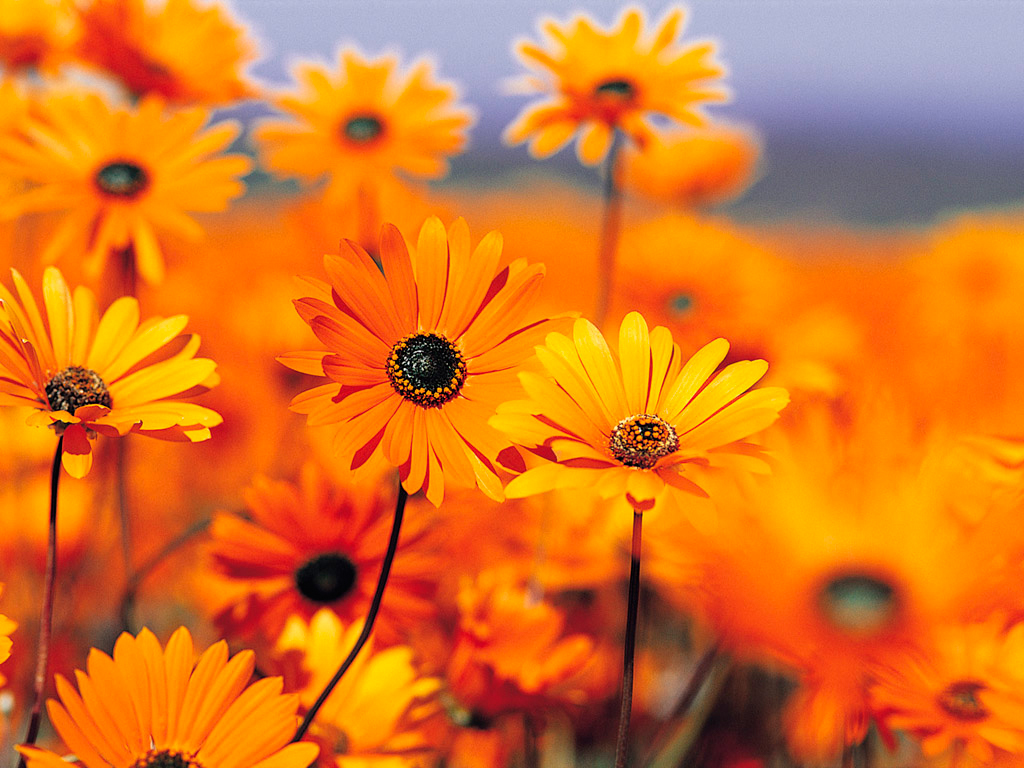 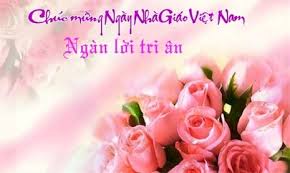 Giờ học kết thúc